Canvas de processo
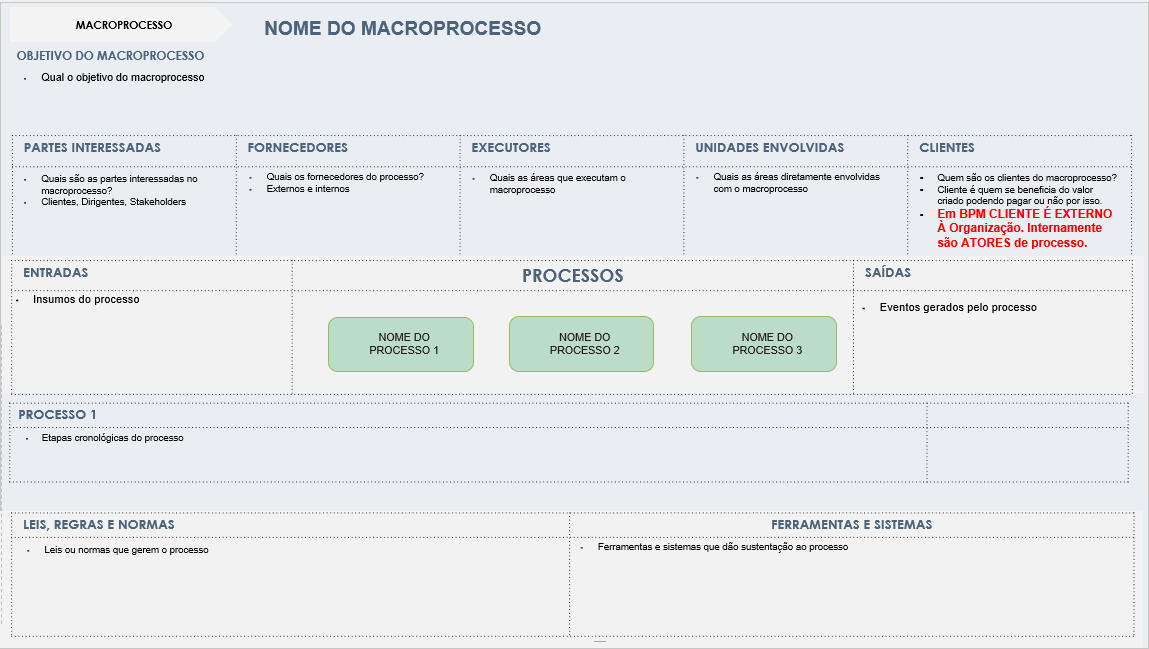 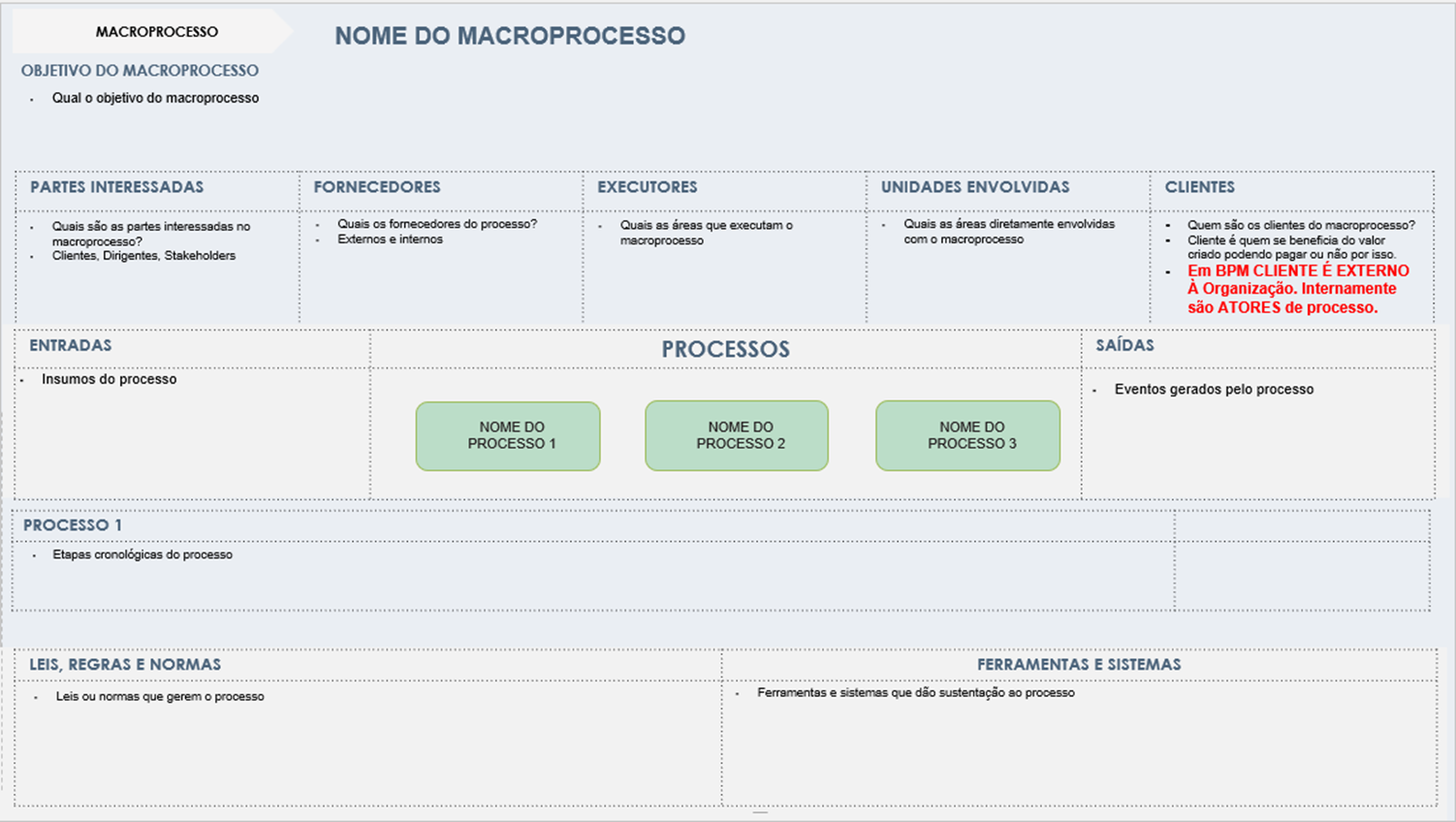